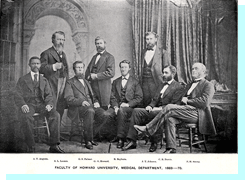 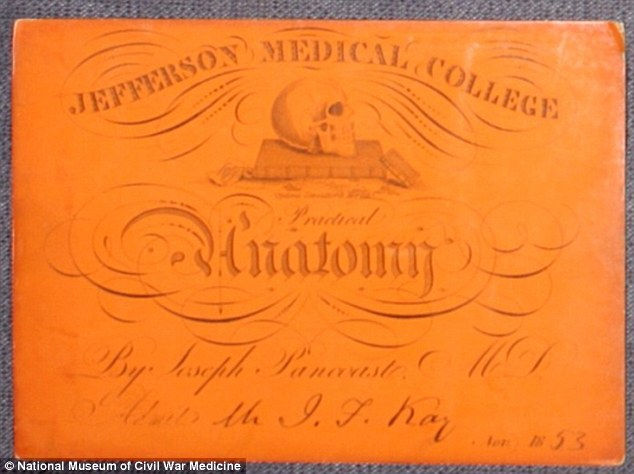 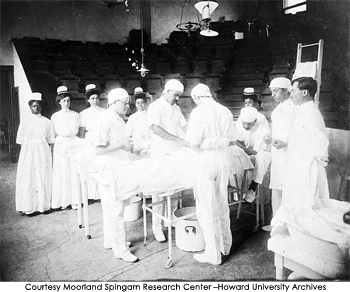 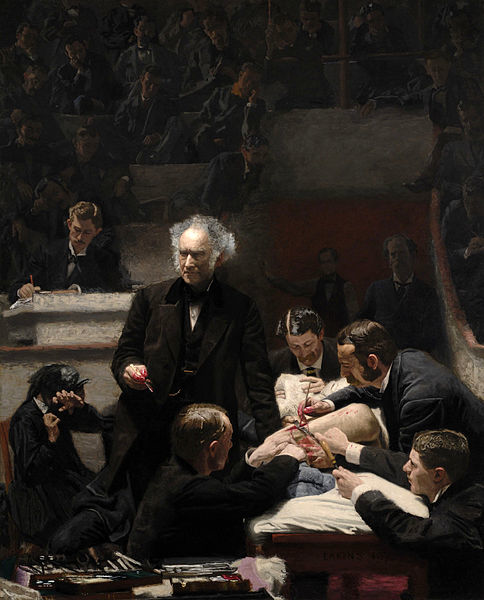 -FREEDMEN’S HOSPITAL CIRCA 1903
THE GROSS CLINIC 
		-THOMAS EAKINS 1875
“…PERSEVERANCE IS THE FOUNDATION OF ALL ACTIONS”
-LAO TSU
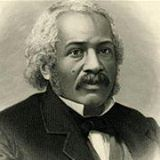 “The worst of our institutions, in its worst aspect, cannot keep down energy, truthfulness, and earnest struggle for the right.”
JAMES McCUNE SMITH
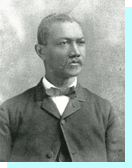 Lieutenant Colonel 
Alexander T. Augusta
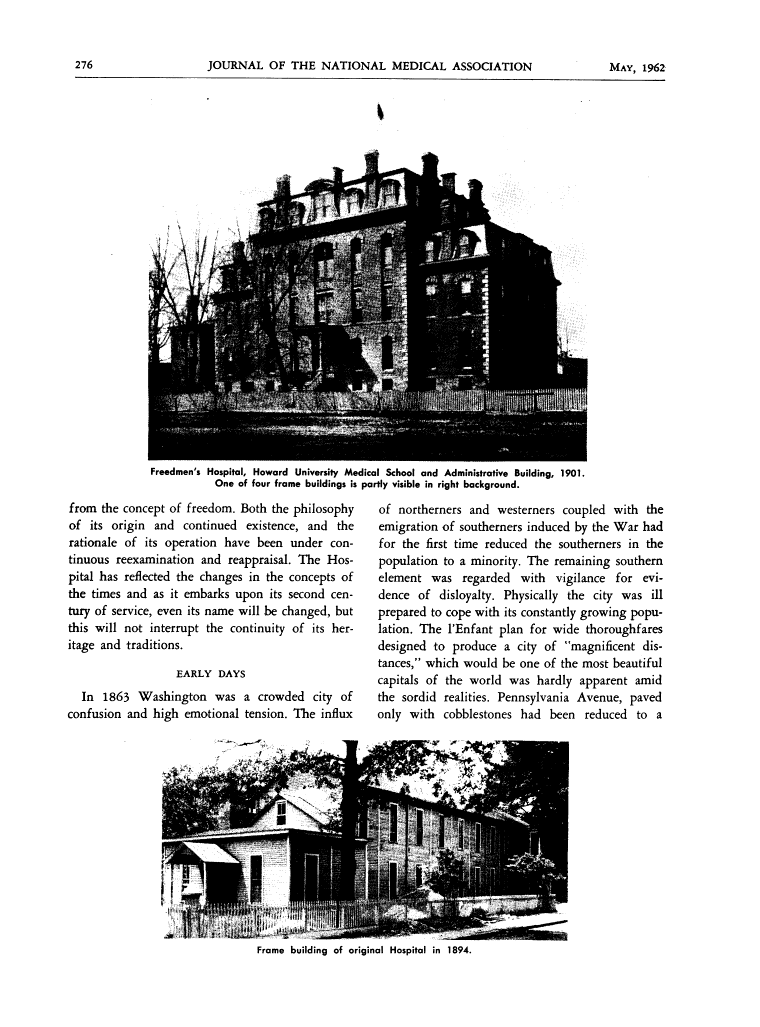 FREEDMEN’S  HOSPITAL
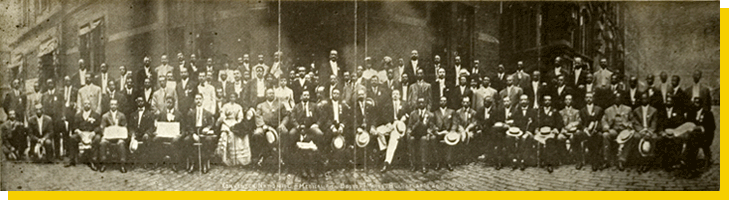 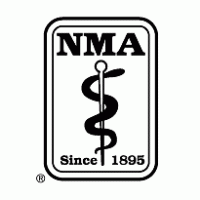 “No individual has any right to come into the world and go out of it without leaving behind him distinct and legitimate reasons for having passed through.”
-George Washington Carver
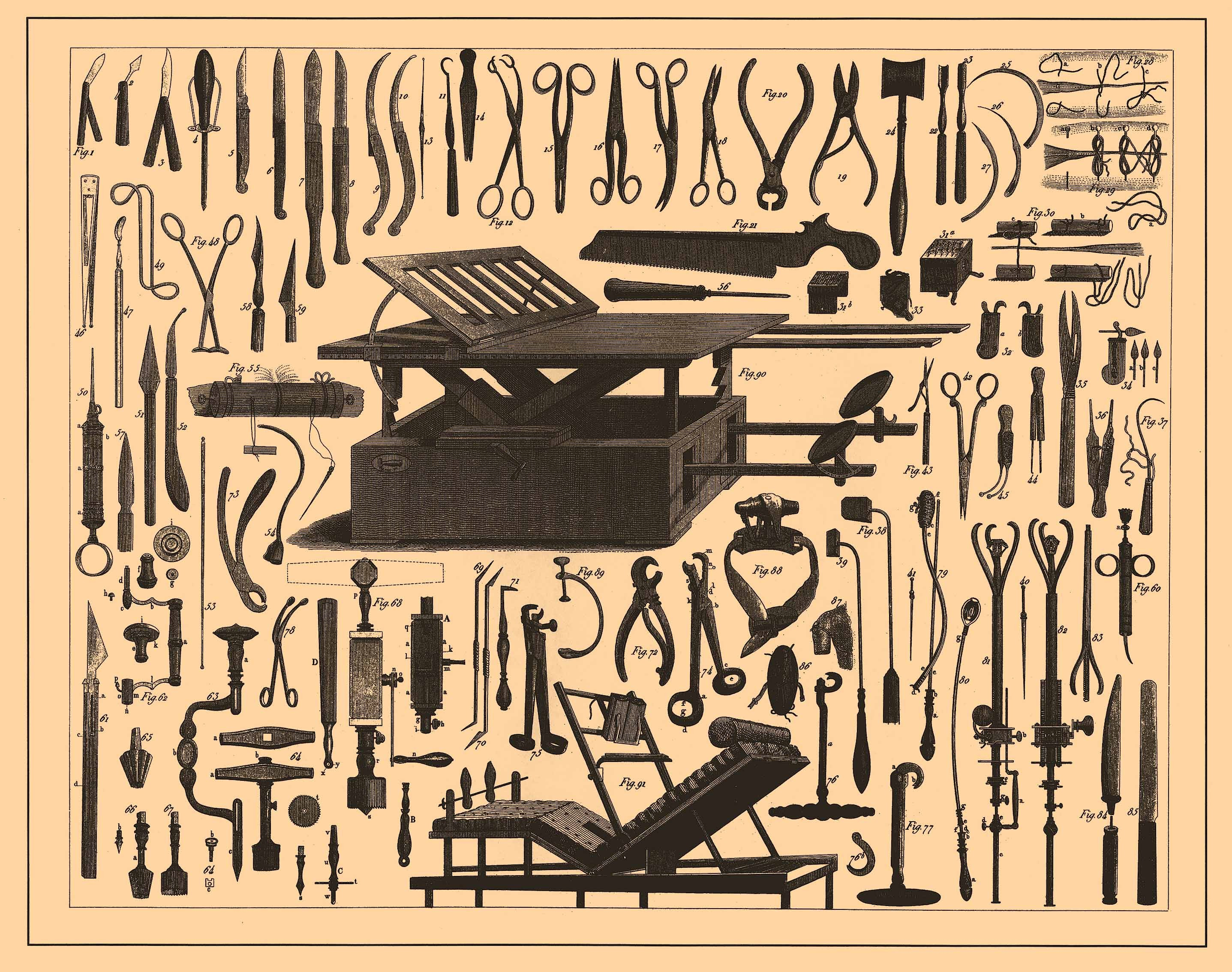 SURGICAL EQUIPMENT-LATE 19TH CENTURY
IN 2010, 7.4% OF DOCTORAL DEGREES WERE 
AWARDED TO AFRICAN AMERICANS.  65% OF THAT NUMBER WENT TO AFRICAN AMERICAN WOMEN
-NATIONAL CENTER FOR EDUCATION STATISTICS
“What is tolerance?  It is the consequence of humanity.  We are all formed of frailty and error; let us pardon reciprocally each other’s folly-that is the first law of nature.” 

-VOLTAIRE